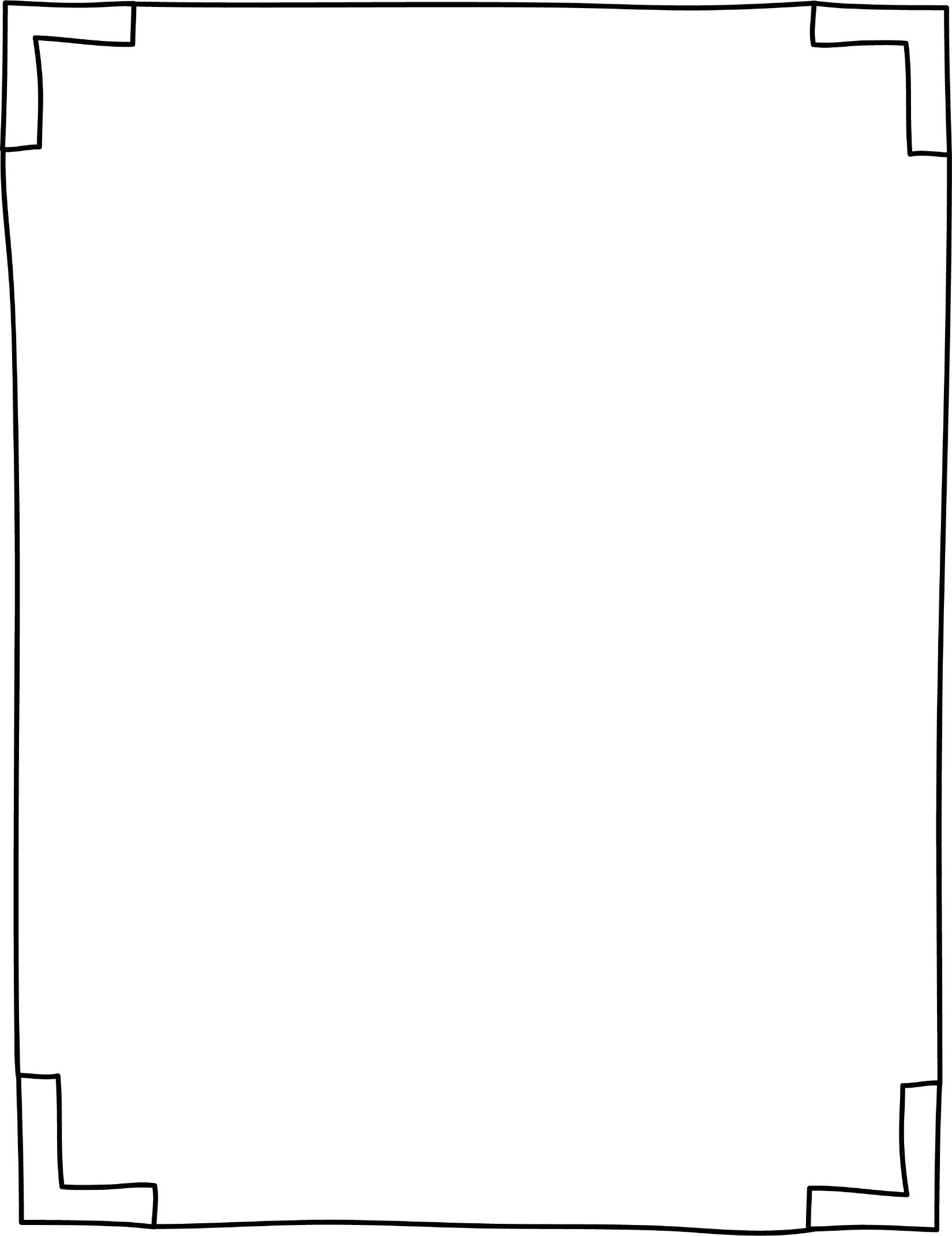 WELCOME
TO
OPEN HOUSE
Mrs. Smith
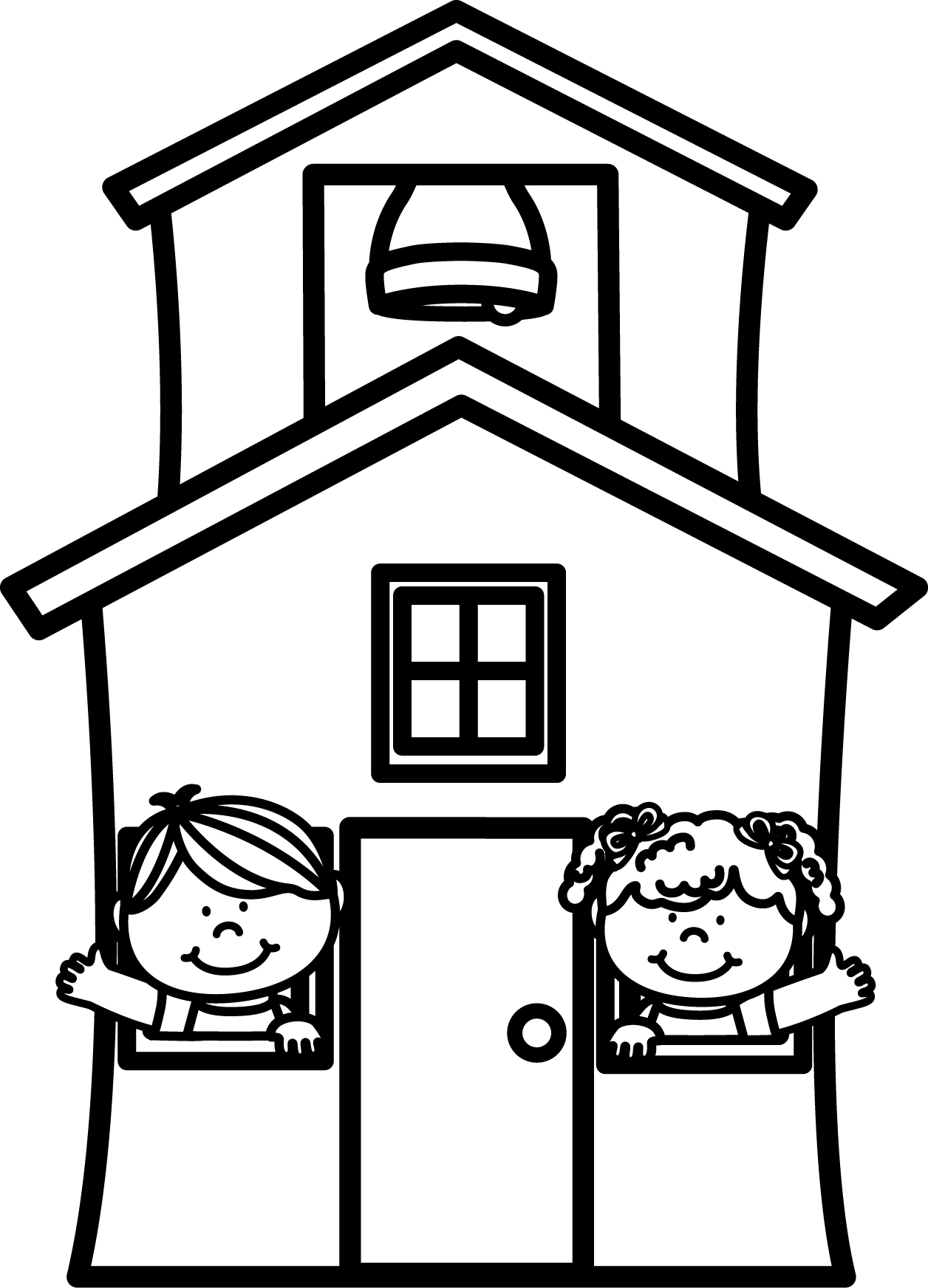 ON the  Agenda
Welcome and Overview
Kindergarten Grading Policy/Parent-Teacher Conferences
Kindergarten Expectations
Kindergarten Curriculum
Kindergarten Homework
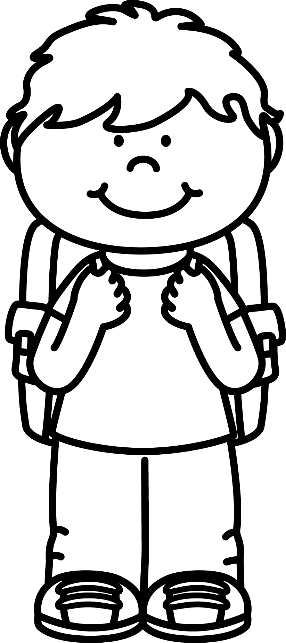 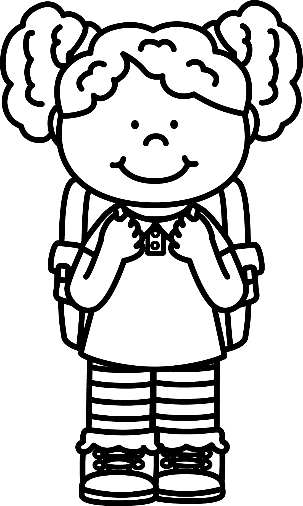 Please sign up for a parent-teacher conference. Send me a text or call and let me know the best time that we can Zoom..
NOTES
Learn Lunch Number
Sign On Quick Cards
Canvas – Works best with Microsoft Edge, Foxfire, Chrome, Apple Safari
	Special Area
	Snacks
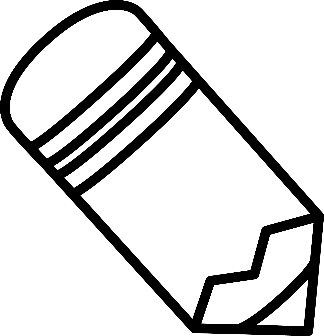 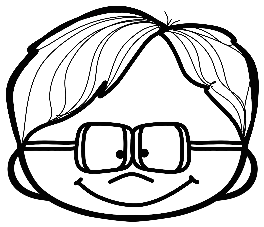 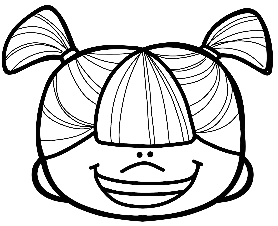 Kindergarten Expectations 
for Foundational Skills
Math
Writing
Reading
Identify half of the capital and lowercase letters
Identify 5  letter sounds
Read 10 sight words
Count from 0-10
Identify numbers 0-5
Write numbers 0-5
Count objects 0-5
Compare numbers sets -0-5, greater/less than
Write first name 
Form letters
1st 
Quarter
Write 1 
sentence with a capital letter,
spaces between words and a punctuation mark
Identify all of the capital and lowercase letters
Identify 12 letter sounds
Read 20 sight words
Count from 0-25
Identify numbers 0-10
Write numbers 0-10
Count objects 0-10
Compare numbers sets -0-10, greater/less than
2nd  
Quarter
Write 2 
sentences with a capital letter,
spaces between words and a punctuation mark with some details
Count from 0-50 by ones and tens 
Identify numbers 0-20
Write numbers 0-20
Count objects 0-20
Identify 26 letter sounds
Read 40 sight words
3rd  
Quarter
1. Write 3 
sentences with a capital letter,
spaces between words and a punctuation mark with some details
and correctly spelled sight words
Count to 100 by ones and tens
Fluently add/subtract to 5
Identify 31 letter sounds (includes short/long vowels)
Read 61 sight words
4th 
Quarter
Class Work Codes
Some assignments completed in class are considered practice and do not receive a letter grade. Instead I will use the following marks, which will reflect their performance and effort on the assignment.
A star on the paper/assignment indicates that the student grasped the concept or skill, directions were followed and the student put forth effort.
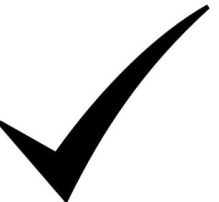 A check on the paper/assignment means there were some mistakes or directions were missed.
A check minus on the paper/assignment
indicates that directions were not followed, assignment was incomplete, or the student did not grasp the skill or concept.
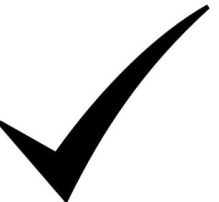 Kindergarten Grading Policy
Kindergarten students will not receive grades on the first quarter report card. A mandatory parent-teacher conference will take place in late September or early October where we will discuss your child’s academics, behavior and work/study skills.

Letter grades will be given to kindergarten students starting the second quarter. Grades will be averaged as follows: 80% assessment and 20% class work. You will receive your Parent Portal password at our conference and you will be able to view your child’s grades online. 
Students will receive the following grades on schoolwork and on report cards:
Students’ class work and assessment grades in each subject area will be weighted accordingly:
Language Arts
Social Studies
Science
Math
Wonders Workbook
       Pages

Independent Work 
       Assignments
Independent Work 
       Assignments
Independent Work 
       Assignments
Go Math Mid-Chapter
       Check Point

 Go Math Chapter
        Review
Classwork – 20 %
Teacher Created
       Unit Assessments
Wonders Unit
       Assessments

Wonders Progress
Monitoring Assessments
Teacher Created
       Unit Assessments
Go Math Chapter 
        Tests
Assessments – 80 %
Daily Schedule

7:45		School Opens
8:25			Bell Rings
8:30			Tardy Bell
8:30-9:00		Morning Work, Starting soon -Seeing Stars
9:00-10:30		Reading Block/ELA/Centers
10:35-11:20	Specials
11:25-11:50	Snack/Bathroom/Calendar
11:50-1:00		Math
1:10-1:35		Lunch
1:40-2:00		Science/Social Studies
2:00-2:30		Developmental Free Centers
2:30-2:45		Prepare for Dismissal
2:50			Dismissal Bell
Report Cards/Grades

*No grades are given to kindergarten students during the first nine weeks however parent-teacher conferences are REQUIRED. The rest of the year your child will receive a report card.  
*All students now receive A, B,C, N grades. Comments will be accompanied with your child’s progress.  Parent-Teacher conferences will be scheduled if your child is receiving consistent N’s in more than one academic area.  It is IMPERATIVE that you attend these conferences.
*Parent Conferences for all students will be held after school beginning Sept. 16th. Please sign up for a conference as soon as possible.  If you need a special date/time, please let me know as soon as possible.
*Your child will be doing some work as part of a whole group. These papers will receive a star, check or check minus for participation.
 *Papers that have a letter grade are being completed individually and will be counted toward the report card grade. Grades are based on 80% from assessment grades, 20% from quizzes/projects and 10% from classwork grades. This is determined by Leon County.
Assessments:

Letter recognition, letter sounds, #’s 1-20, and sight words.
*Other assessments include AIMSWeb, FLKRS (Florida Kindergarten Readiness Screener), and Common Core Standards Assessment as well as Math chapter tests.

Special Area:
Music, PE, Developmental Play, Art, Media, (6 day rotation with Fitness)
Students must wear closed toes shoes on PE days to be able to participate.

Snacks:
Individually packaged drinks and snacks. Please no high sugar items. Suggestions include: cheese sticks, gogurts, goldfish, teddy grahams or animal crackers.  Please be sure to send your child with a snack, a filled water bottle, and mask.
Homework:
In order for your child to succeed in school, there needs to be time to practice what we are learning in class. Please help your child succeed by working with them at home on homework and returning it each week.

Homework Policy
Your child will have reading and math sheets each week. All skills you will see on the homework are skills from that week.   Homework is due the following Friday.

Curriculum:
 
Math:  Go Math
**This year your child’s math program will cover the following topics: number sense, addition, subtraction, skip counting, measurement, geometry, and probability. We use manipulatives during our lessons. 
 
Literacy
**At Kate Sullivan we utilize a reading program, Wonders, that is designed to address the five key areas of reading (phonemic awareness, systematic & explicit phonics, fluency, vocabulary, and comprehension). Your child is not only receiving whole group instruction but small group instruction and center activities as well. Your child will be bringing home small books that address the sight word for the week. Please have them read these books often.
GROW Book:
Behavior:

**A daily behavior chart will come home in your child’s GROW Book and should be initialed by an ADULT each day. Consistency, positive reinforcement, and parent/teacher communication all help to support appropriate school behavior.  Appropriate school behavior supports an optimal learning environment. Please, review this chart each night with your child. Please remember your child has already suffered classroom consequences for their misbehavior. Encouraging your child to do better is the best thing you as a parent can do. Incentives for good behavior are more effective than more consequences for misbehavior. 
**Students who make good choices are rewarded each day with, treasure box items or occasionally a sweet treat. I also praise students I see making good choices throughout the day.
** Please make sure that you have signed onto Remind and that I have your email. Remind is the fast way of communication for me.
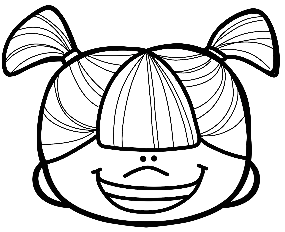 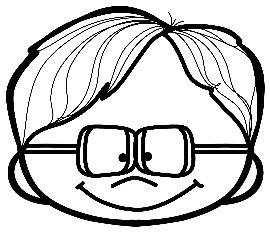 OPEN HOUSE SIGN IN
Mrs. Smith
Parent’s Name
Child’s Name